Village and Mountain Center Activities2024 Summer Season
Host Kick OffJune 22nd, 2024
Brian Wilson
[Speaker Notes: Use this as the last slide]
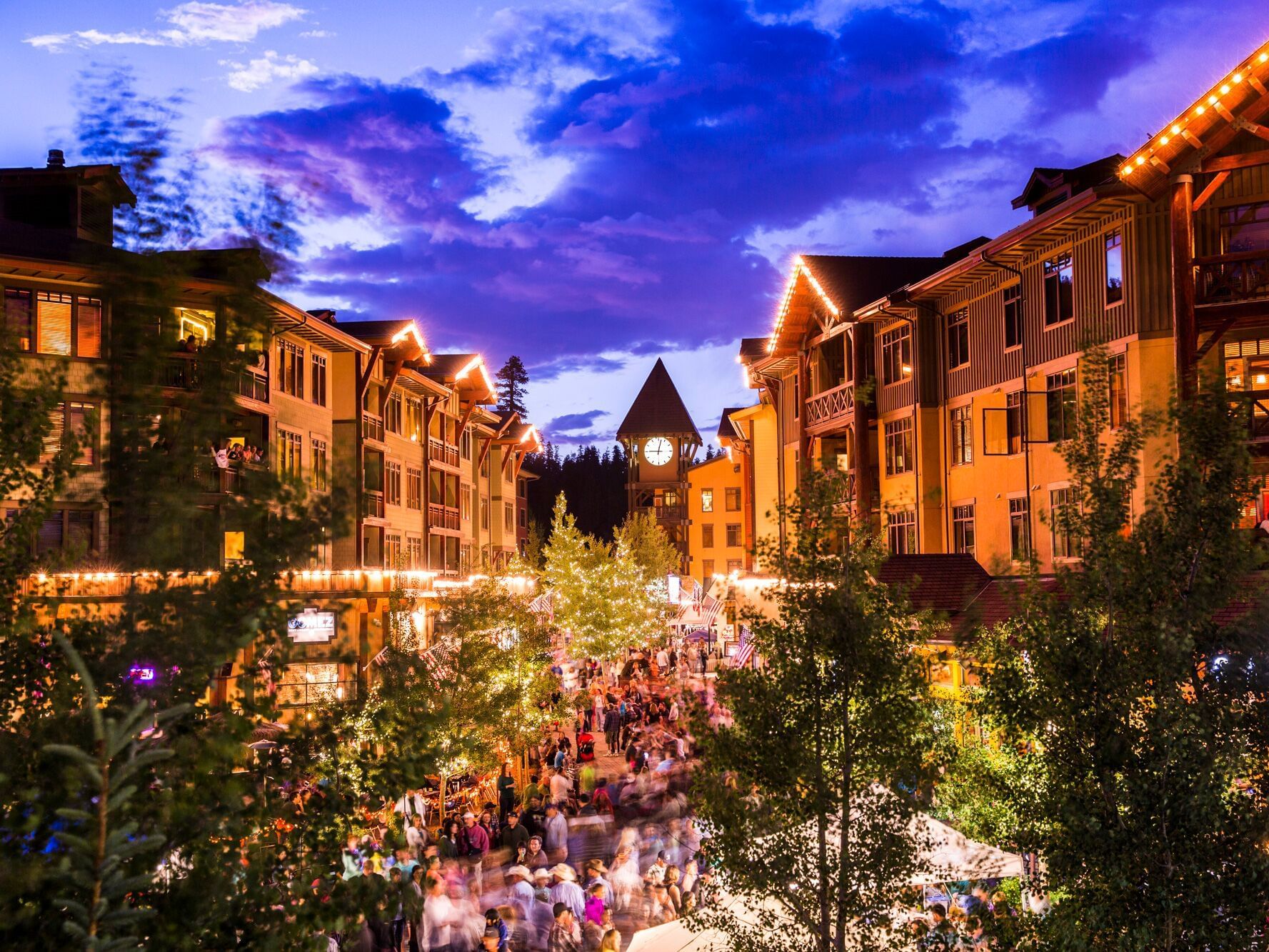 We are the concierge for Mammoth Mountain at the Village
Daily Duties at the Village
Clock in
Wheel out and setup podium along with umbrella
Do not pull out podium in bad weather
Keep the podium clean
Keep an eye on the Bike shuttle and Lakes Basin shuttle
Walk around Plaza, seeking out, and talking with guests.  Giving out information and directions
Put podium away, make sure nothing is stored on it overnight. Put brochures under the top!
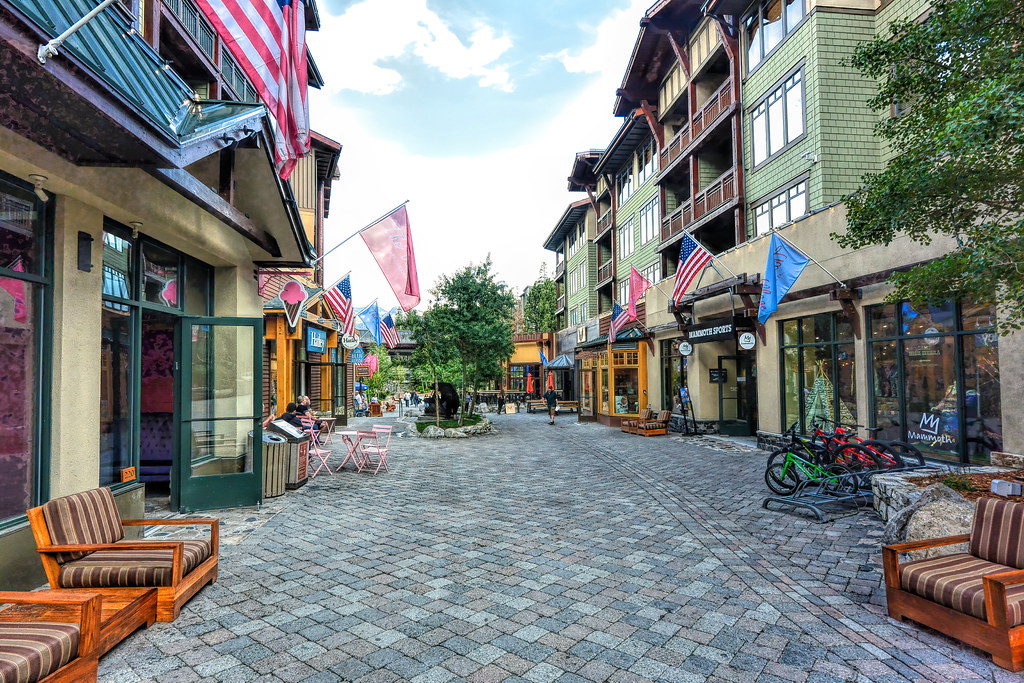 Village Activities
Shopping  
Restaurants 
Concerts
Festivals 
Buses
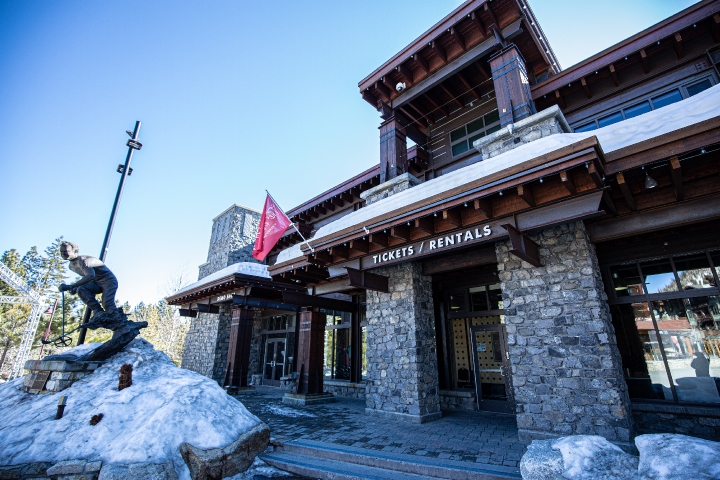 Mountain Center
The Mountain Center is located in the village on the Canyon Blvd side 
Bathrooms and water fountains are located inside downstairs 
E-bikes, townies, and mountain bike rentals
Demo sale upstairs selling demo skis, snowboards and boots for 50-70% off retail 
New skis, snowboards, boots and helmets for sale
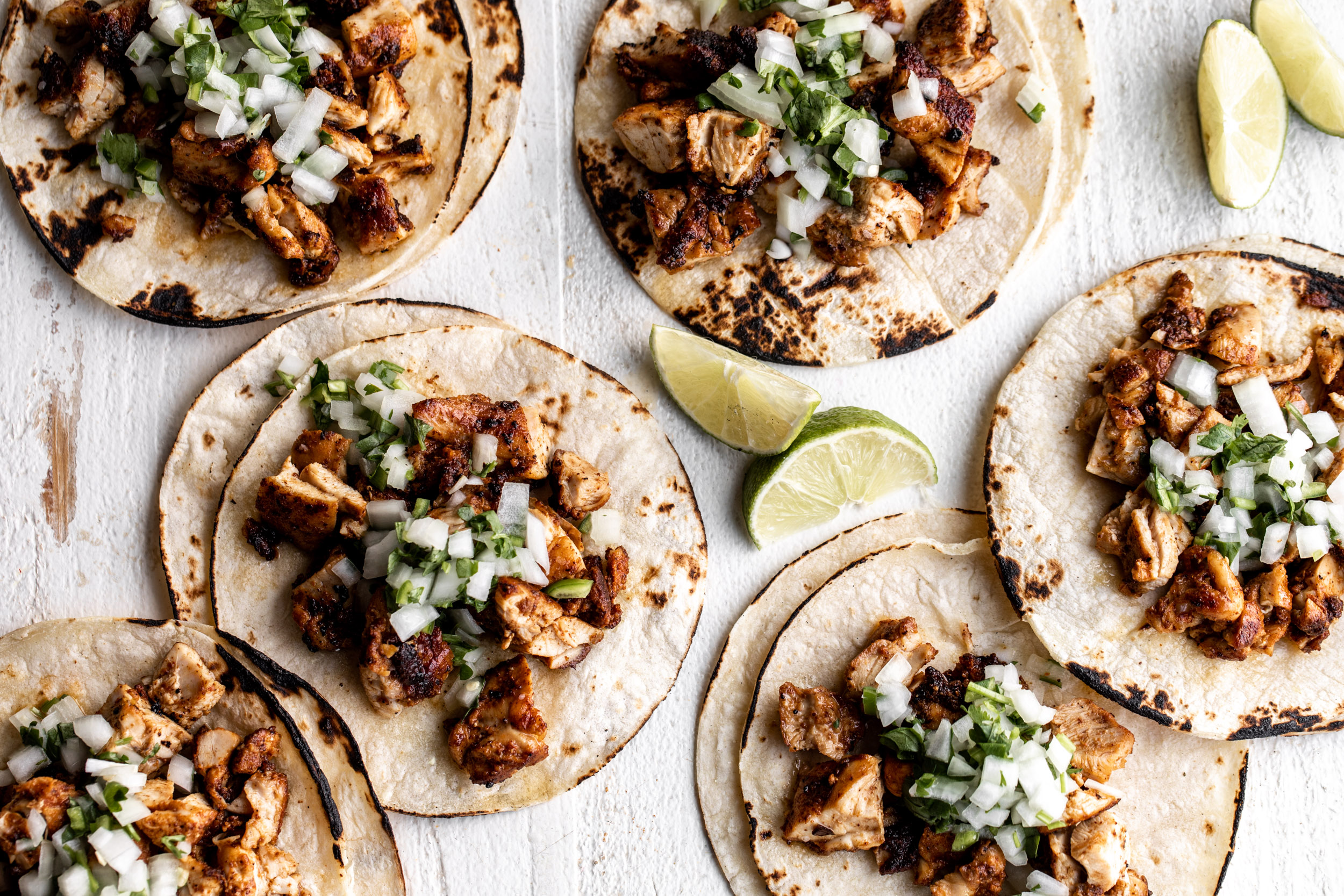 Village Restaurants
Vulcania (Italian)
Gomez’s (Mexican)
Toomey’s (American)
Smokeyard BBQ 
Mammoth Pizza Co.
Side Door Café 
Pita Pit
New York Bagel & Deli
Burgers
Lakanuki (Hawaiian bar with bar food) 
Shelter Distilling (bar with bar food)
Hugs (ice cream)
Patty Shack
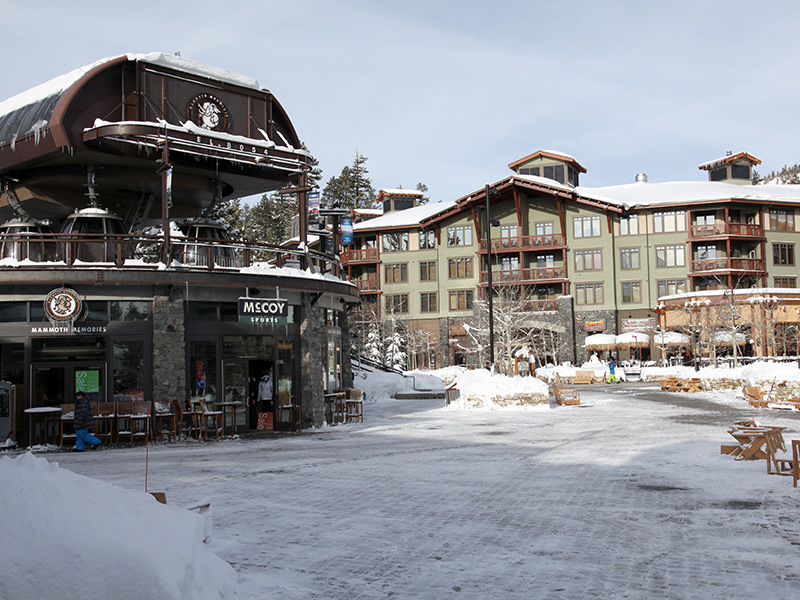 Village Offerings - Shopping
McCoy Sports
    (Mammoth brand souvenirs)
Busy Beez General Store 
Mammoth Shirts 
Mammoth Sports The Village 
(ski and bike apparel) 
Rider Room 
MTB gear
The Mountain Center 
(demo sale, skis, boards, boots)
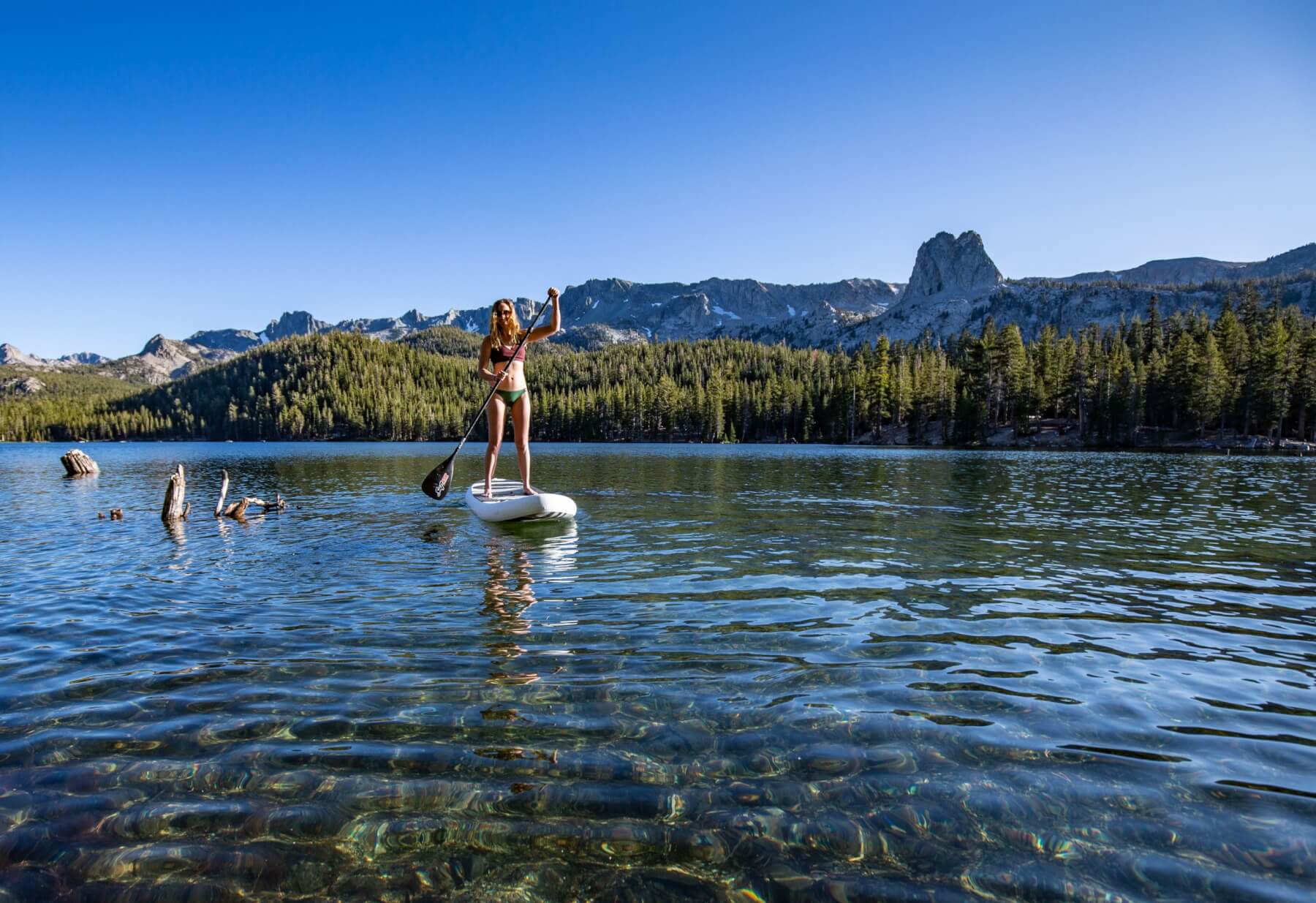 Tamarack Lodge, Activities & Rentals
Kayaks 
Stand up paddle boards 
Boats
Bicycles 
Hiking Trails
Fishing
Lodging and Lakefront restaurant
Camping
Climbing 
Swimming in Horseshoe Lake only
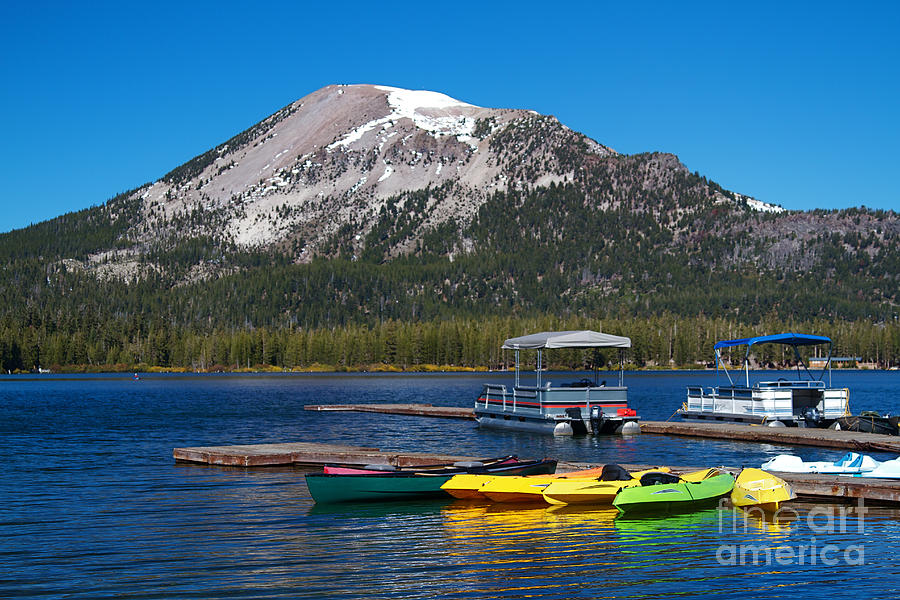 Lakes Basin Boat Rental Locations
Tamarack rentals (At the Yurt)
Lake Mary (Pokonobe Lodge , Lake Mary Marina)
Lake Mamie (Wildyrie Lodge)
Twin Lakes ( Twin Lakes Store, Tamarack Yurt)
Lake George ( Woods Lodge)
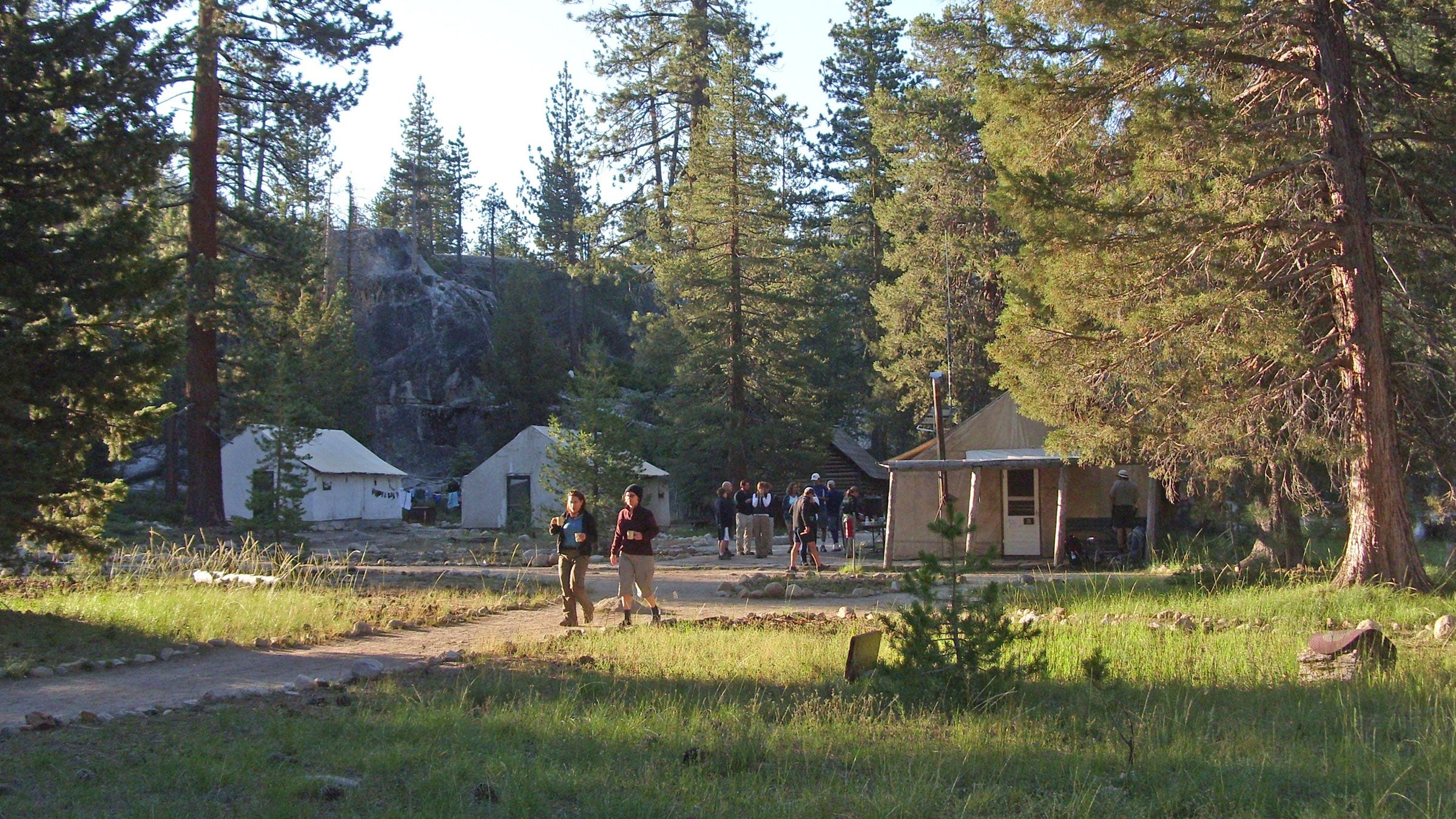 Camp High Sierra
Tents
RVs
Cabins
Campfires 
Public Showers
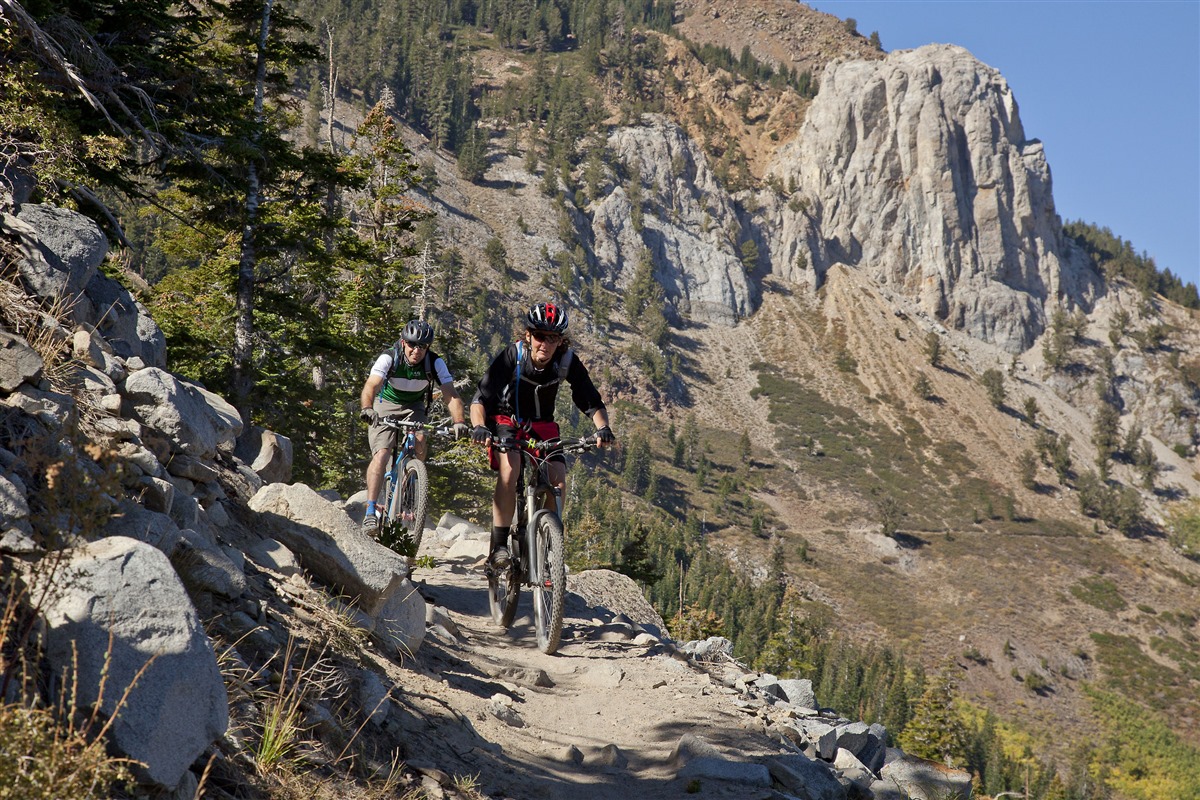 Free Mountain Biking
Sherwin Creek trails 
Mammoth Rock trail 
Mountain View trail
Lower Rock Creek
TOML Multi Use Paths
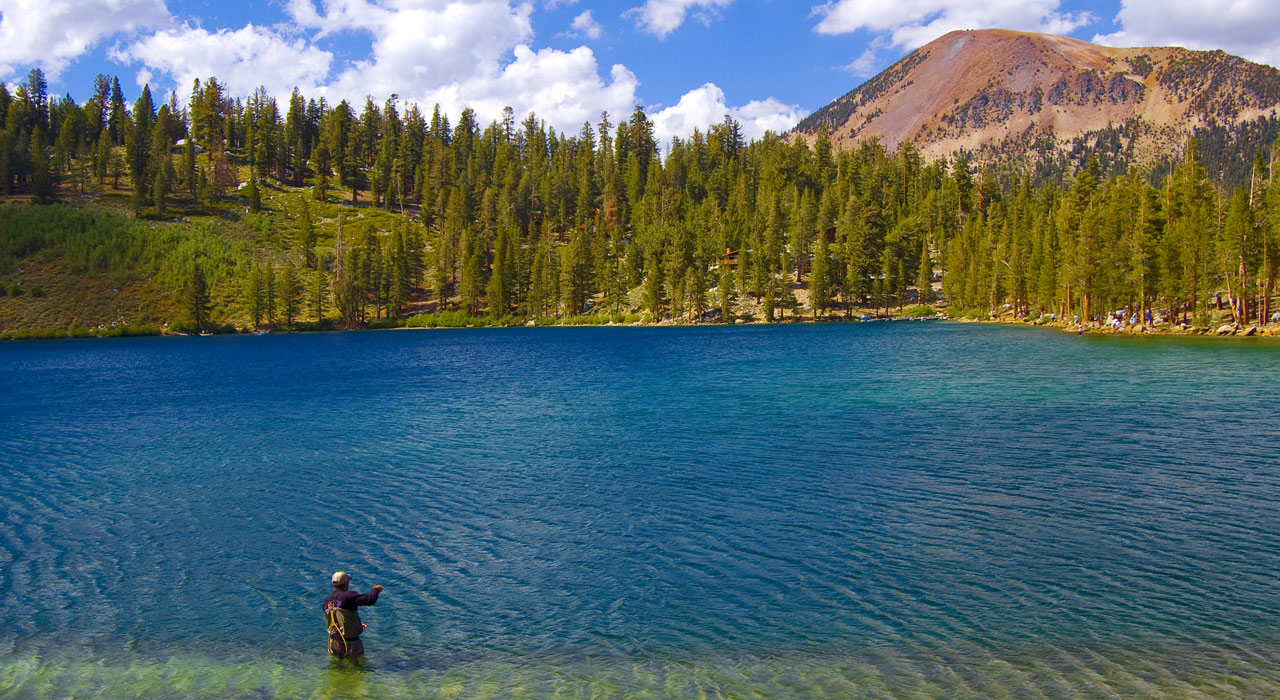 Local Activities
Hiking 
Off roading
Fishing
Shopping
Boating 
Kayaking
Scenic drives 
Biking
Climbing 
Camping
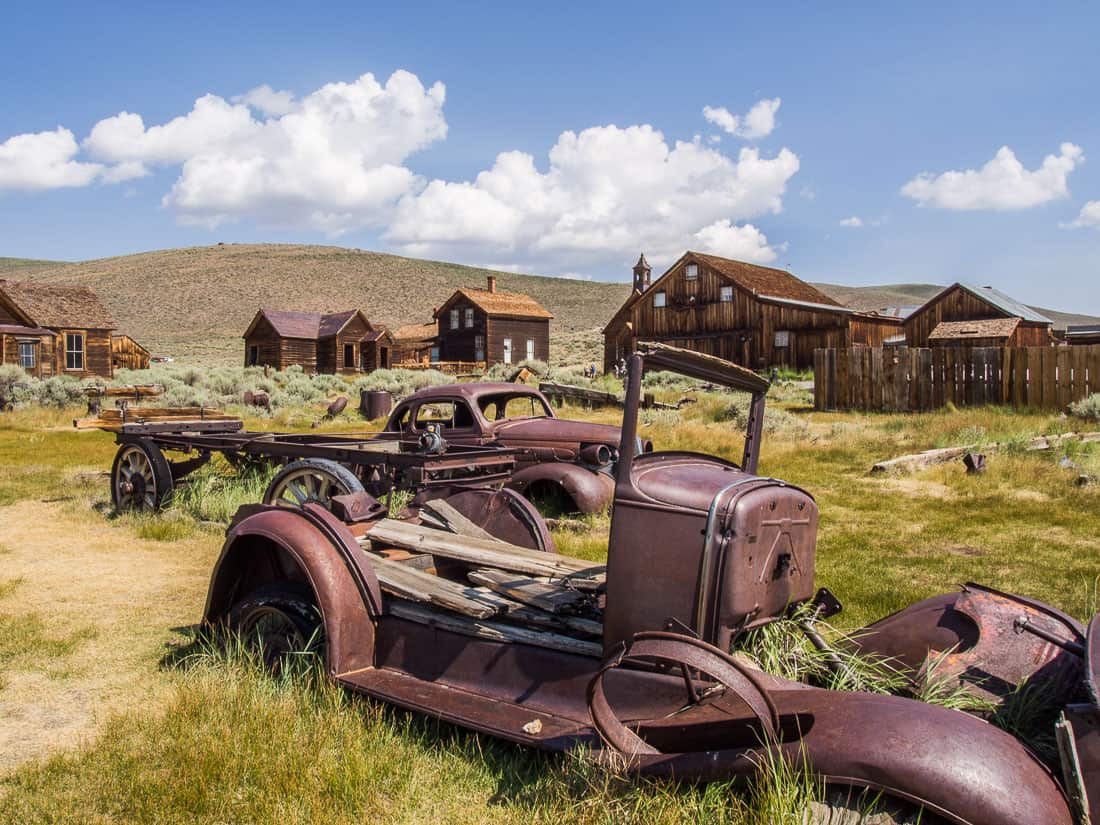 Places To Go
Yosemite 
June Lake 
Bodie 
Mono Lake
Crowley Lake
Convict Lake
Hot Creek
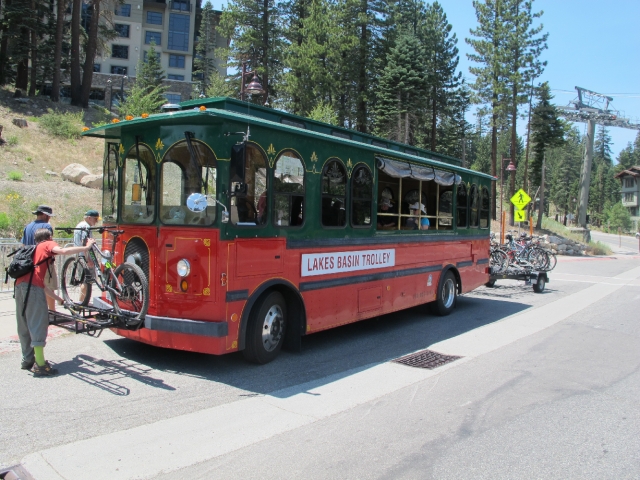 Transportation
1.  Fly to Mammoth and Bishop
United to Bishop
10% off: email flylocal@visitmammoth.com for code
Advanced Air to Mammoth
Use code MMHLOCAL for 20% off

2.  Buses
Bike Park Shuttle
Town Trolley
Lakes Basin Trolley
Purple Line
YARTS to Yosemite
Reds Meadow- Devil’s
Postpile
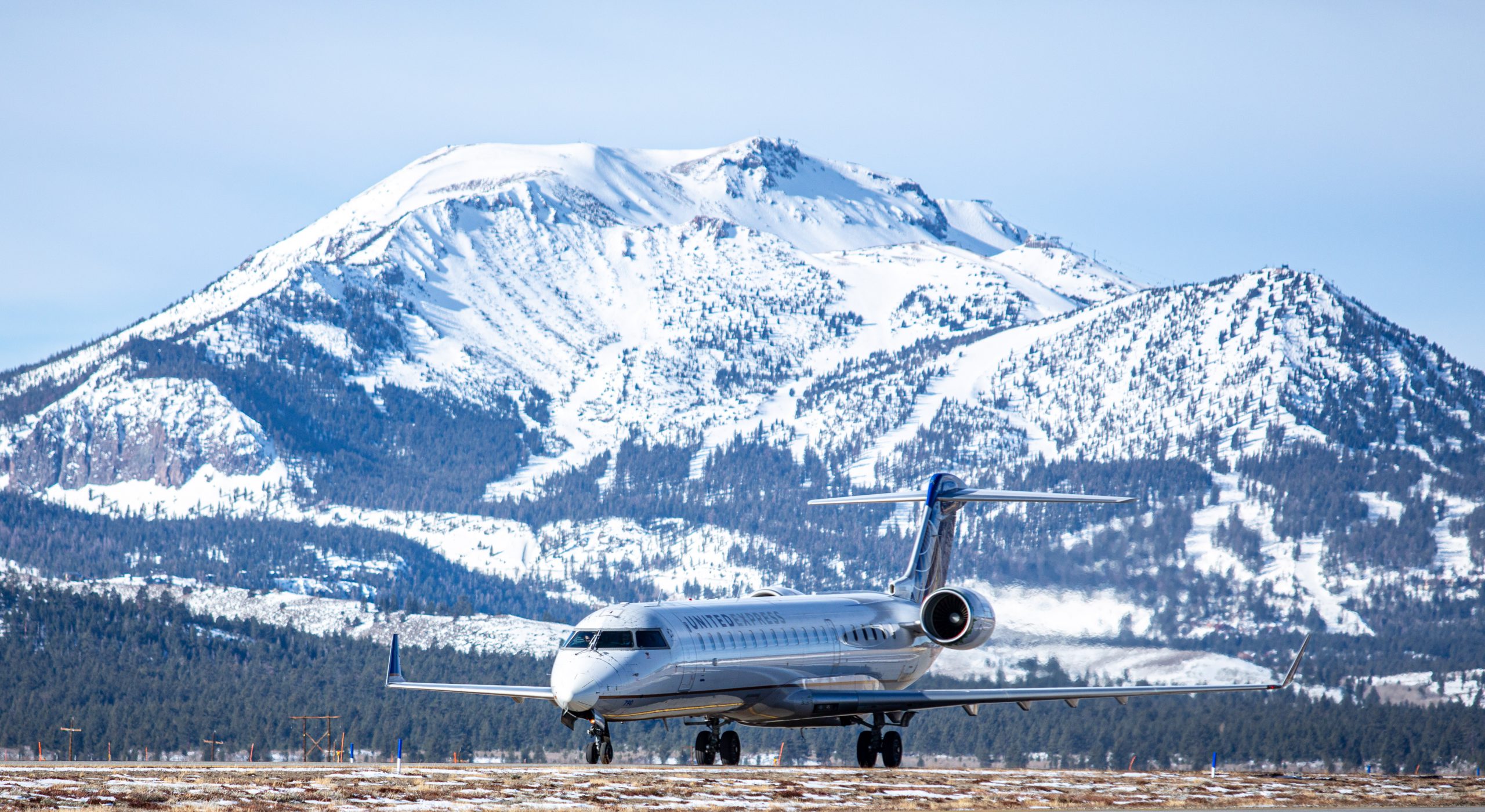 Transportation Links
https://yarts.com/routes/mammoth-lakes-hwy-120e-395/
Flying to Mammoth Lakes - Visit Mammoth
Eastern Sierra Transit Authority (estransit.com)
Mammoth is a year round resort, get guests excited about all of our seasons!
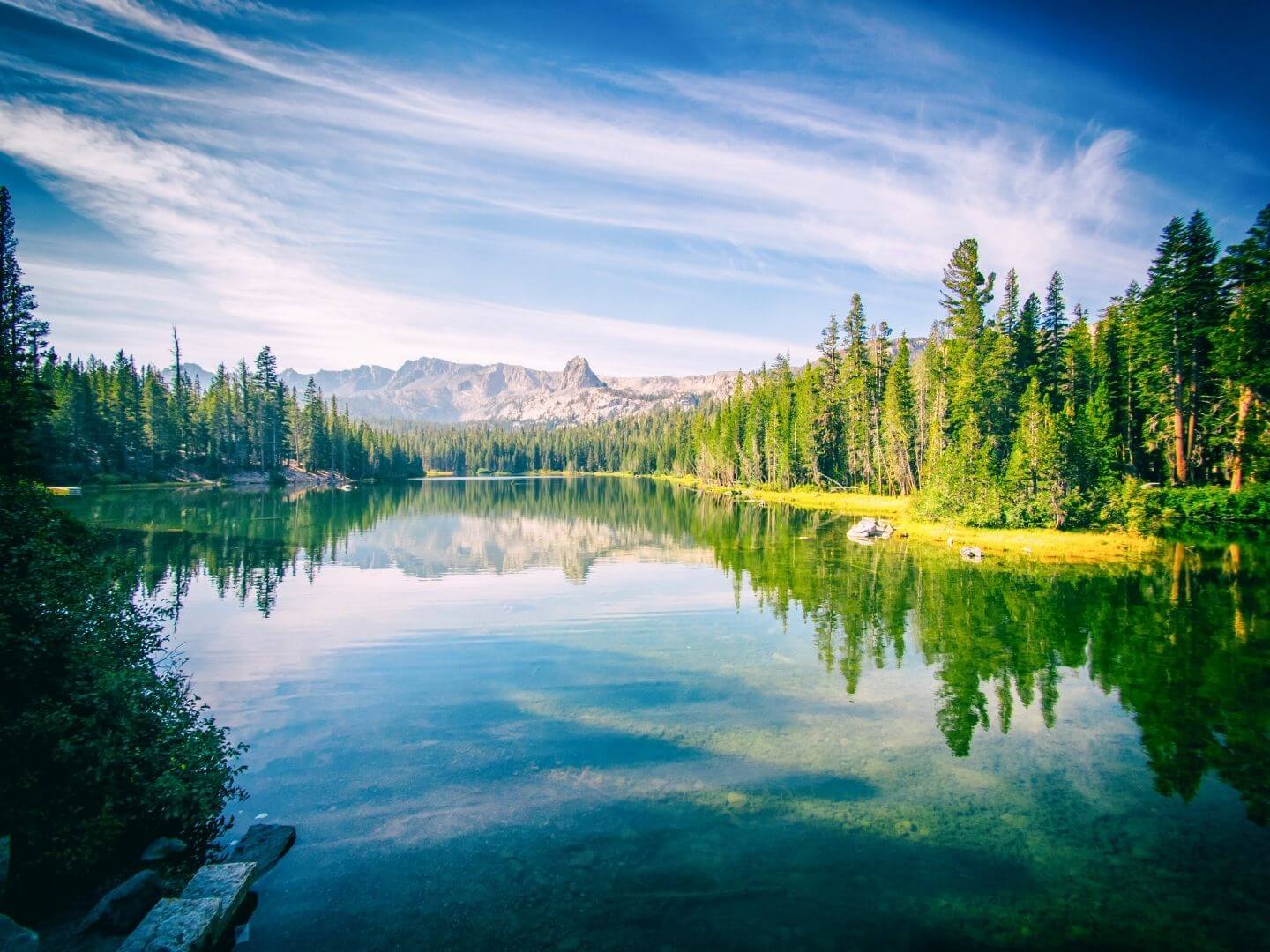 [Speaker Notes: This is the intro/exit slide.]